Obesity as a disease
Dr. sama atta
On 4th of march the world celebrate the world obesity day 
We want to seize this opportunity to view obesity as a complex disease not only as cosmetic concern
Causes of obesity
1) calories input/output imbalance 
2) drugs: glucocorticoids, antipsychotic drugs (eg, risperidone) and some antiepileptic medications.
3) Endocrine causes: insulin resistance, PCOS, cushing, hypothyroidism.
4) syndromic: prader willi, Aldstrom
5) genetic : Monogenic obesity .MC4R mutation, POMC mutation, Leptin 
6) neurological: irradiation, hypothalamic, brain injury
7) psychological : Emotional eating, binge eating , impulsive eating.
Complications of obesity
Obesity and covid
From the earliest days of the pandemic, it’s been known that obesity is a risk factor for severe COVID-19, but a study recently released by the Centers for Disease Control and Prevention (CDC) demonstrated just how nonlinear this relationship is. The vast majority—78%—of U.S. patients hospitalized with COVID-19 were overweight or had obesity. The numbers for intensive care, invasive mechanical ventilation and death were nearly the same.
Potential mechanisms include decreased lung compliance,FRC , increased inflammatory markers ,
Treatment
1) Lifestyle modifications
Low calorie diet 
Micronutrients 
Not indicated in children
Pharmacological management
Drugs acting peripherally On the GIT
Orlistat
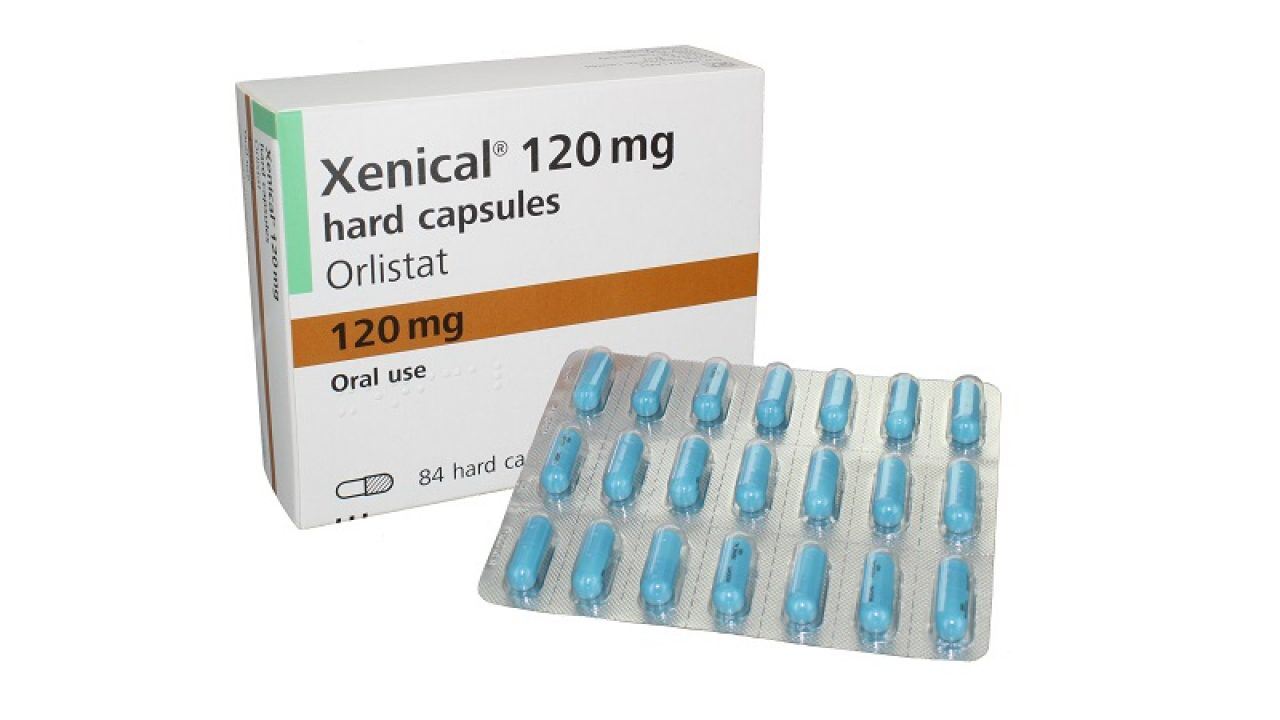 Orlistat
gastric and pancreatic lipase inhibitor that reduces dietary fat absorption by approximately 30%
FDA approved 
The most commonly reported adverse effects of Orlistat include steatorrhoea, bloating, fecal urgency and fecal incontinence. The percentage of patients experiencing at least one of these side effects appears to be around 16% to 40%
Fat soluble vitamins deficiency 
Colon cancer 
Interaction with drugs: warfarin , decreased absorption of amiodarone and cyclosprin
GLP-1 agonists
GLP-1 receptor agonists have been used for years to treat type 2 diabetes.
 Weight loss was  observed  as secondary (and welcome) side effect
Liraglutide ( saxenda) was FDA approved in 2014 for weight-management in adults with overweight and obesity (non diabetics)
In 2020, Saxenda was approved for children and adolescents 12 years and older with obesity or overweight with an associated health problem, such as high blood pressure.
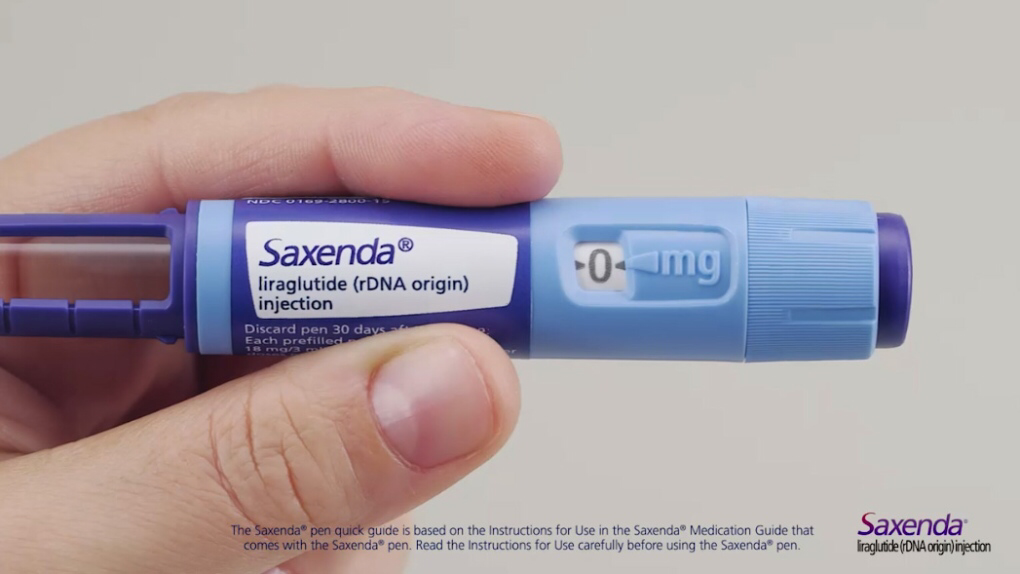 In 2021, the GLP-1 agonist semaglutide also was approved for this indication, based on impressive weight loss in industry-sponsored studies.
The most common symptoms associated with the use of GLP-1 receptor agonists are gastrointestinal symptoms, mainly nausea. Other common adverse effects include injection site reactions, headache, and nasopharyngitis, but these effects do not usually result in discontinuation of the drug. 

it may be prudent that GLP-1 receptor agonists should not be given to patients with several risk factors for pancreatitis, such as severe hypertriglyceridemia or alcohol intake.
Dopamine and appetiteCentrally acting weight loss agents
Synaptic dopaminergic neurons in the brain  participates in food reward so low dopamine increases emotional eating , binge eating and hyperphagia .
Methylphenidate inhibits dopamine transport and reuptake, therefore increasing both synaptic dopamine and norepinephrine levels in brain areas responsible for appetite.
Methylphenidate was first used for Attention-Deficit Hyperactivity Disorder (ADHD), in which anorexia and weight loss were identified as side effects .
Topiramate is an antiepileptic that increase dopamine levels in the body and cause weight loss 
Buprion
Melanocortin system
Key regulator of appetite and energy expenditure 
Hypothalmus neurons circuits 
 produce POMC (appetite suppressant) in response to leptin  
POMC derived MSH expressed on MC4R receptor in the hypothalamus 
Interruption of the circuit in certain genetic autosomal recessive disorders lead to hyperphagia , morbid obesity in children and adolscents 
Monogenic obesity 
Leptin receptor deficiency
MC4R mutation 
POMC mutation
Setmelanotide
melanocortin-4 (MC4) receptor agonist developed for the treatment of obesity arising from monogenic obesity
The drug has received its first approval in the USA for chronic weight management in patients 6 years and older with monogenic obesity 
. Setmelanotide is also being developed in other rare genetic disorders associated with obesity including prader willi Syndrome, Alström Syndrome, POMC and other MC4R pathway heterozygous deficiency obesity.
Obesity Is
   A complex disease.
  A worldwide health concern.
  Multifactorial.
  Treatable and manageable.
Obesity Is Not
   Only patient’s fault.
  Just about food.
  Cured by a miracle treatment.